Math 9 – Class Starter
Hand in your Exponent Homework at the front of the room
Collect 1 Whiteboard (per groups) and pens from the front of the room

Define Exponent: _______________________
Why are exponents a useful tool for Mathematicians?
Math 9 – Class Starter
Define Exponent: The exponent of a number shows you how many times the number is to be used in a multiplication. (Another name for exponent is index or power)
Why are exponents a useful tool for Mathematicians?
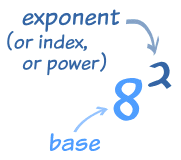 Math 9 – Class Starter
Define Exponent: The exponent of a number shows you how many times the number is to be used in a multiplication.
Why are exponents a useful tool for Mathematicians?
Math 9 – Class Starter
Define Exponent: The exponent of a number shows you how many times the number is to be used in a multiplication.
Why are exponents a useful tool for Mathematicians?  Allows for the simplification of mathematical operations.
9x9x9x9x9x9x9x9x9x9x9x9x9x9x9x9x9x9x9x9x9 = 921
Using Our Calculators
Using a calculator find the answer to the following on your whiteboard
94 = 
45 = 
94 x 95 =
111 + 110 = 
45 ÷ 43 =
Using Our Calculators
Using a calculator find the answer to the following on your whiteboard
94 = 9x9x9x9 = 6561
45 = 4x4x4x4x4 = 1024
94 x 95 = 9x9x9x9 x 9x9x9x9x9 = 9x9x9x9x9x9x9x9x9 		= 387420489
111 + 110 = 1 + 1 = 2
45 ÷ 43 = 4x4x4x4x4 ÷ 4x4x4 = 4x4 = 16
Notes Powers
Collect the notes from the front of the class
Complete the table at the top of page 1
Workbooks
You must purchase a workbook by the end of next week
$10 written to Rockridge Secondary
These books will help!  Extra Practice.